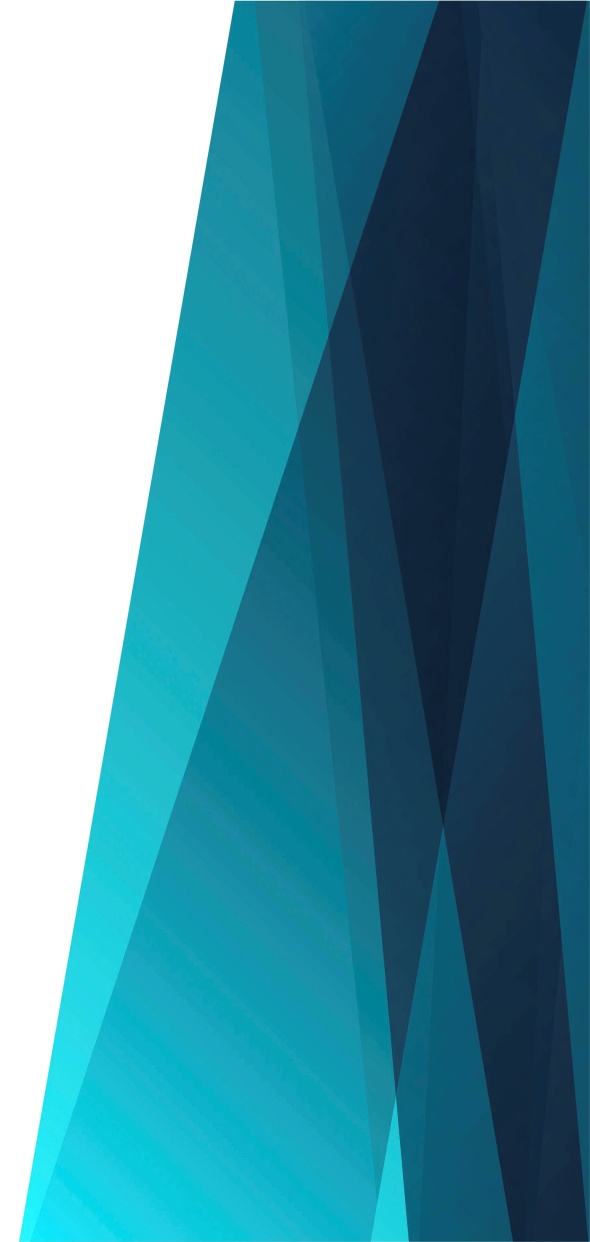 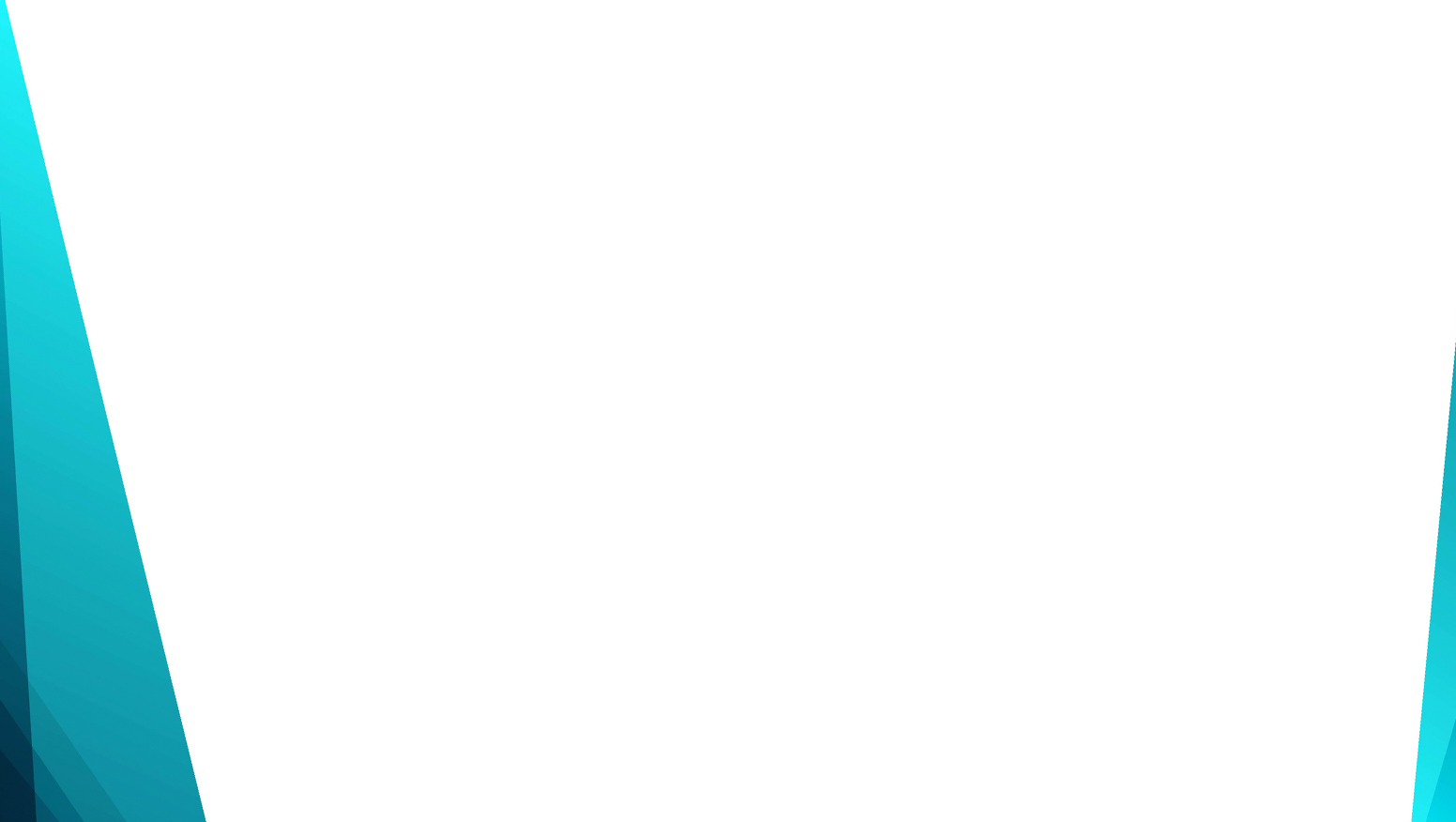 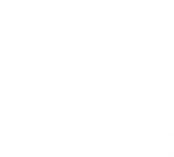 Он сердца нежно коснулся
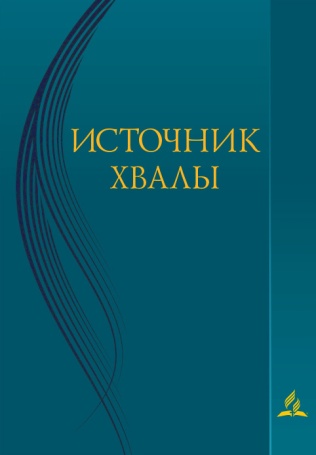 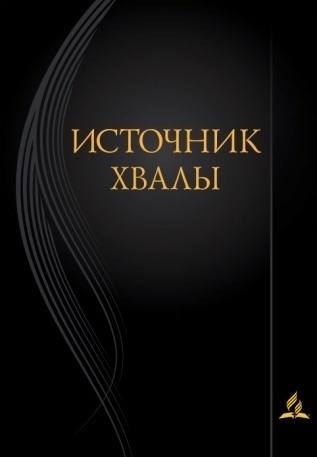 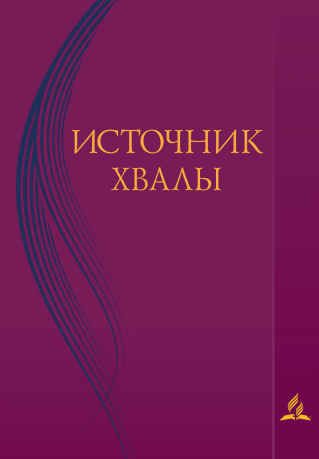 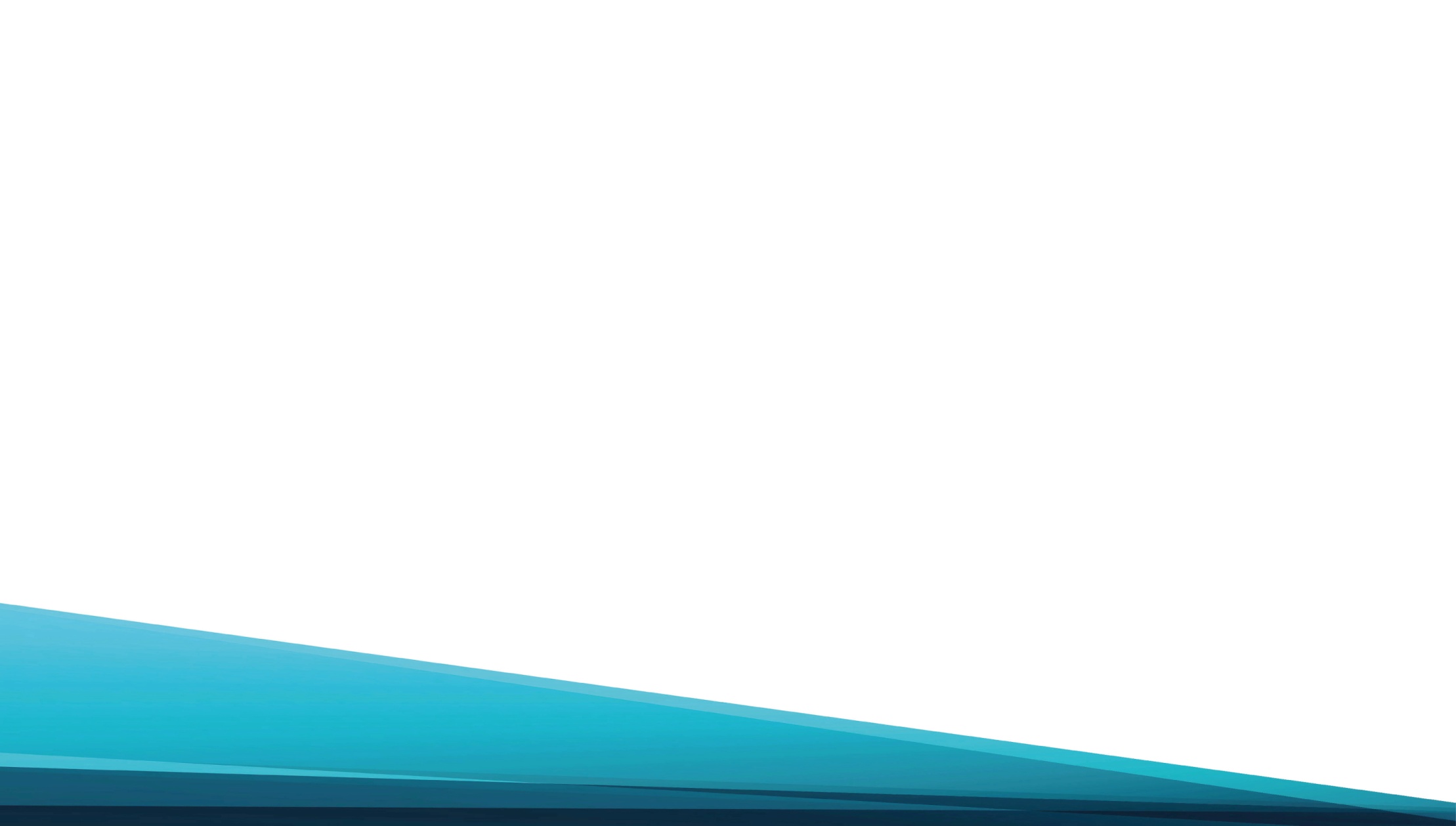 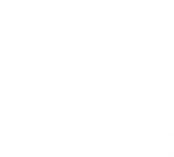 Долго я носил оковы – 
Бремя тяжкое греха,
Но Иисус Своей рукою,
Коснувшись, исцелил меня.
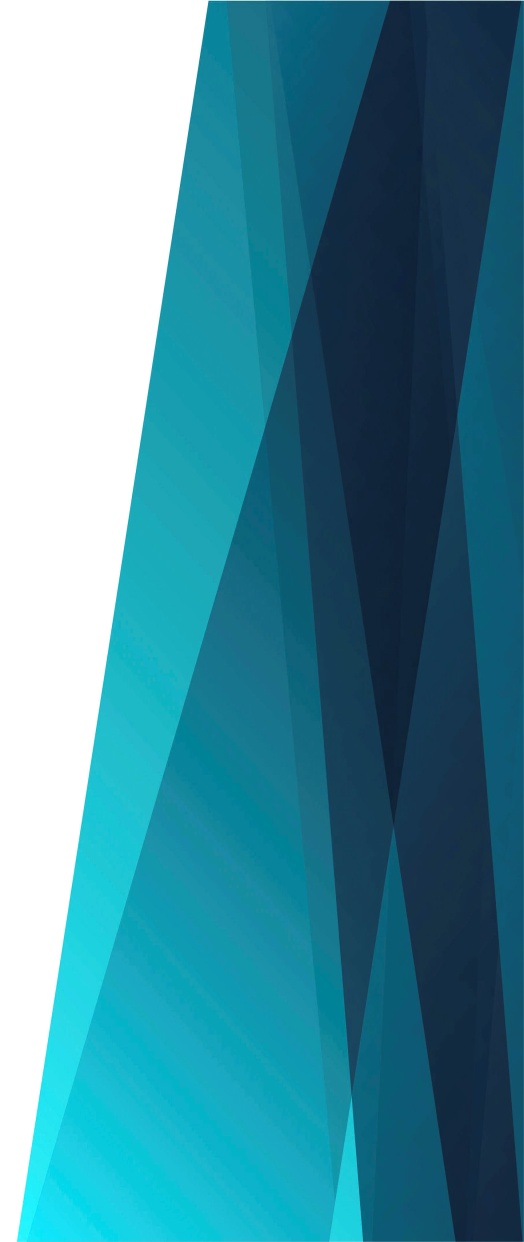 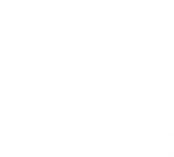 Он к сердцу 
Так прикоснулся
И дал свободу о греха.
Я от прошлого очнулся – 
Сам Господь Иисус Восстановил меня.
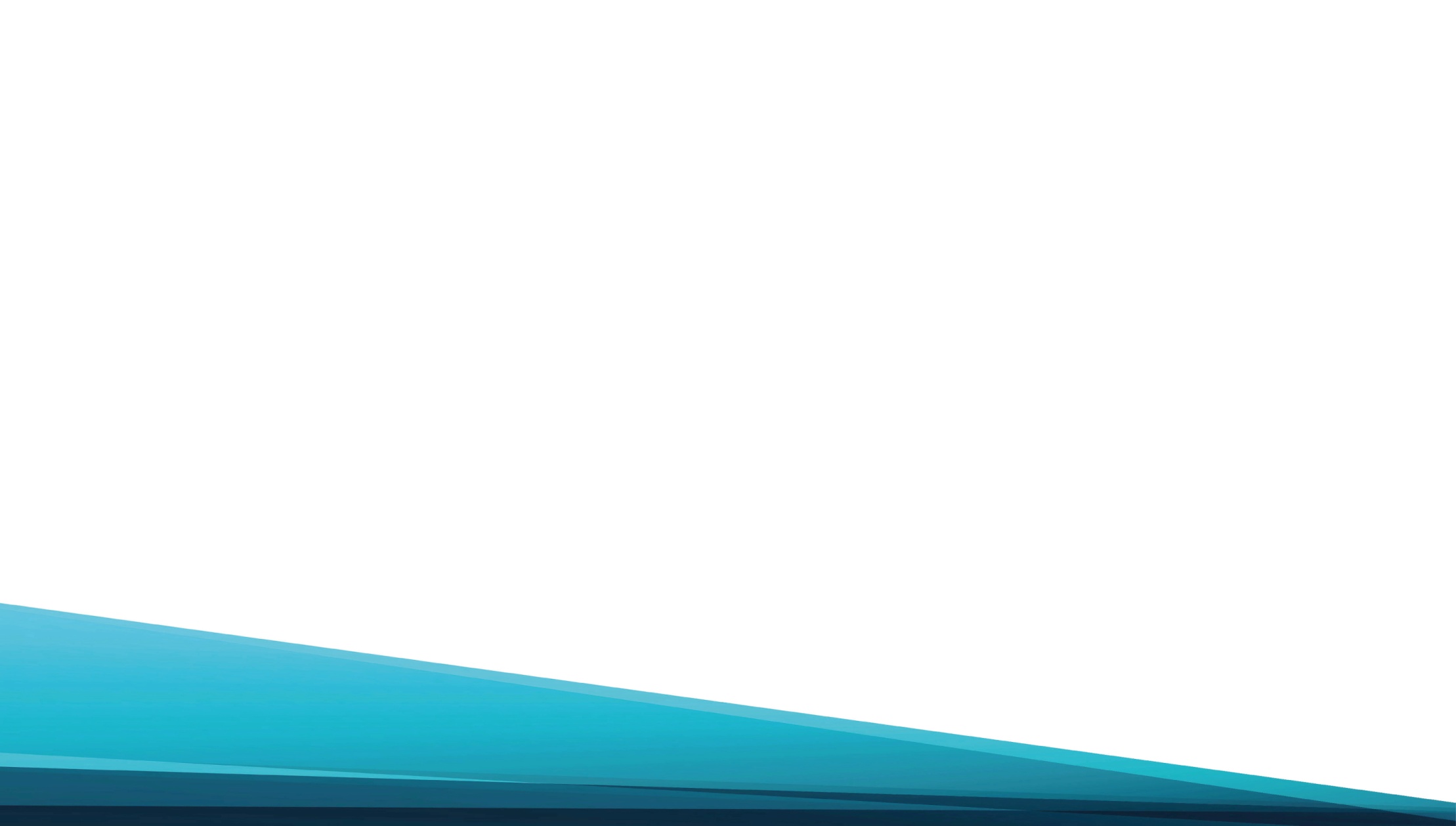 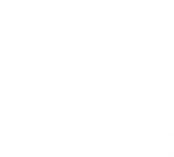 После этой встречи дивной
Благодатью я живу.
О любви Христа всесильной
Я всем с восторгом расскажу:
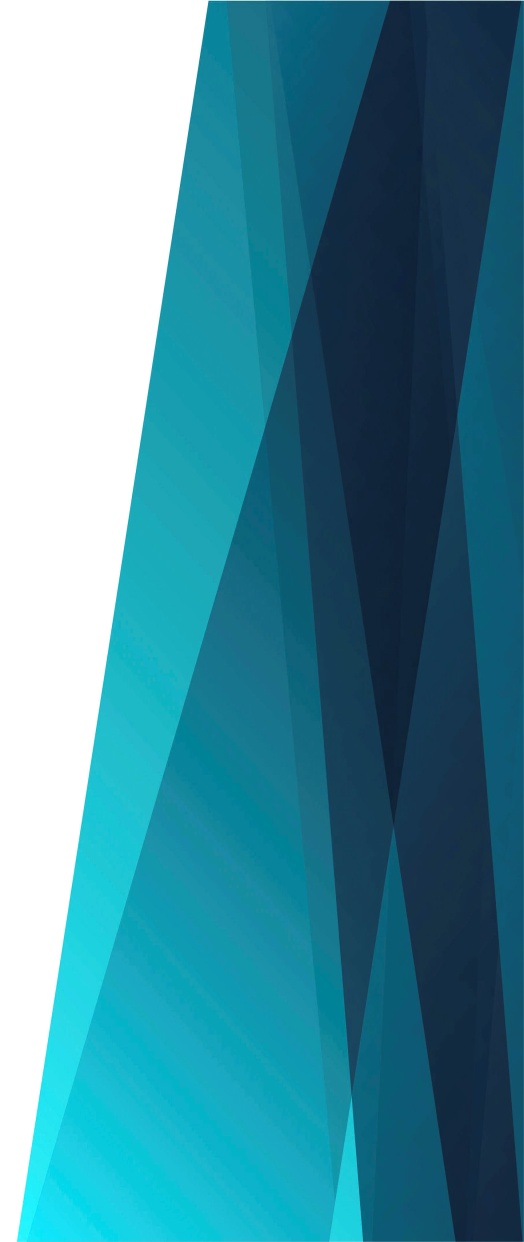 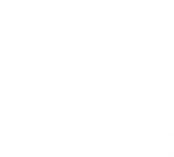 Он к сердцу 
Так прикоснулся
И дал свободу о греха.
Я от прошлого очнулся – 
Сам Господь Иисус Восстановил меня.
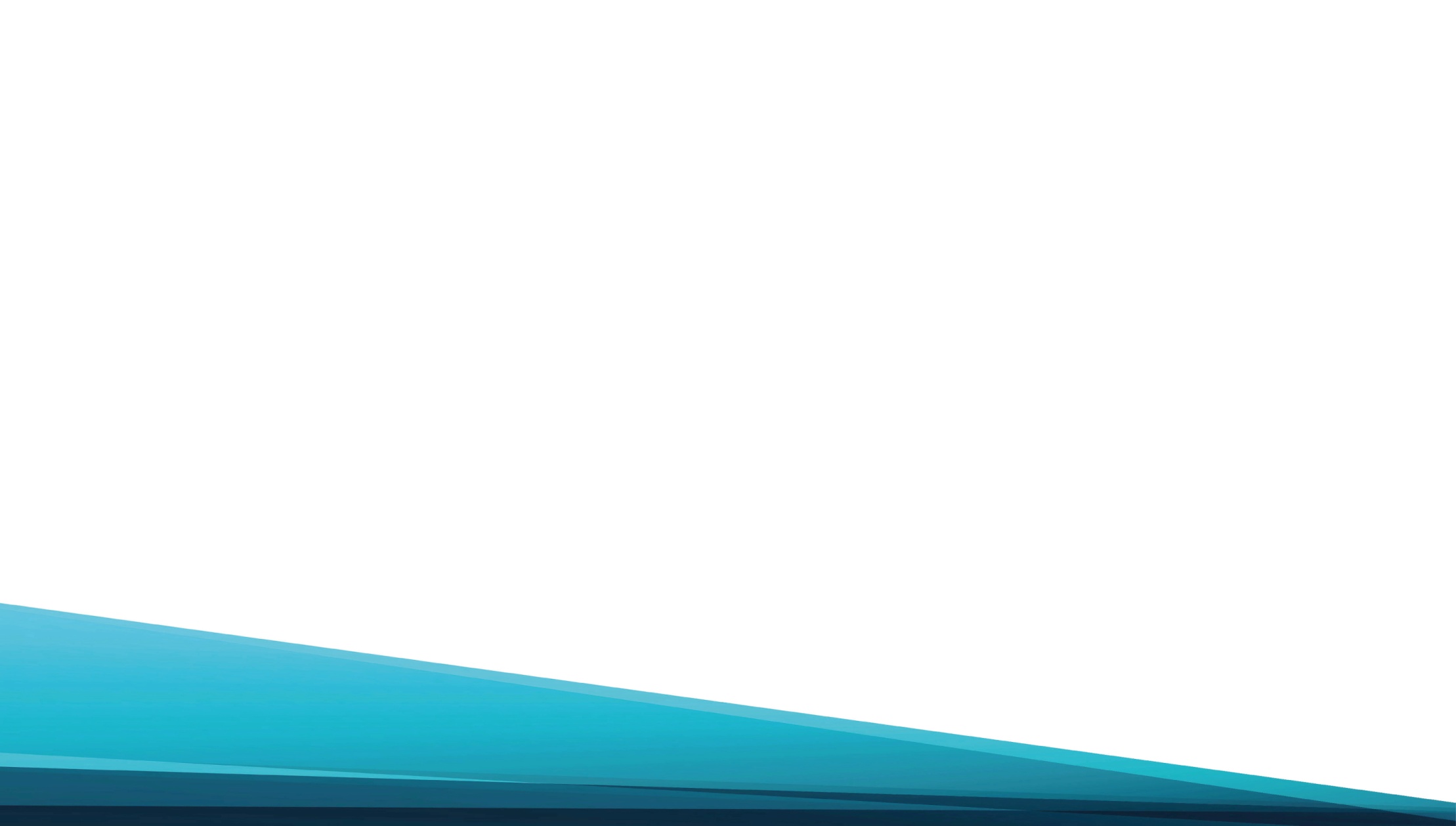 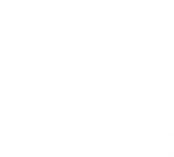 Каждый день таким пусть будет – 
Встречей радостной с Христом.
Дух Святой со мной пребудет – 
В Иисусе я теперь спасён.
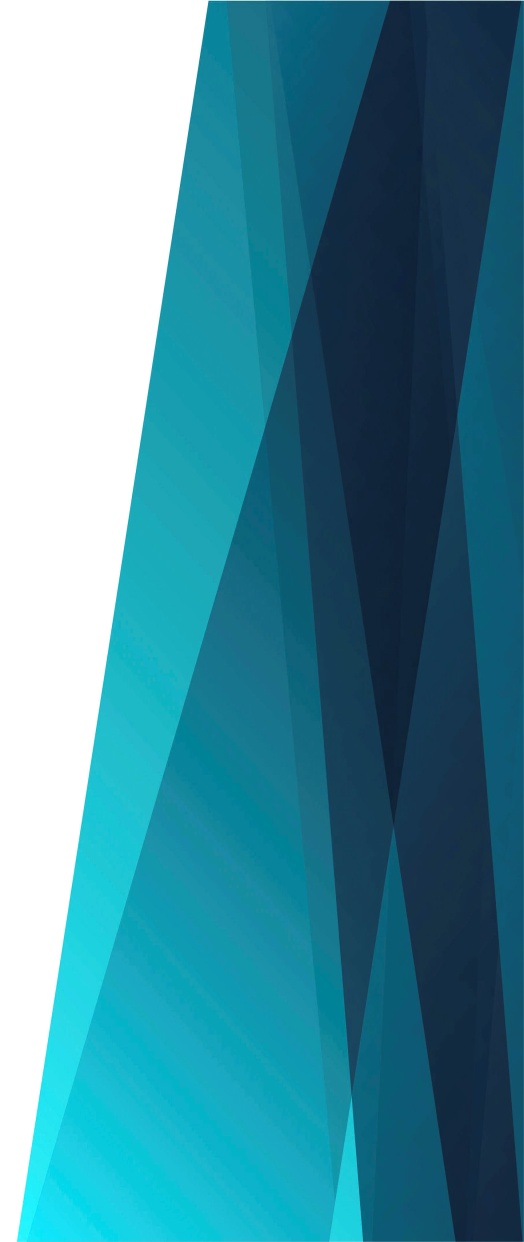 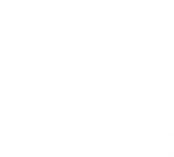 Он к сердцу 
Так прикоснулся
И дал свободу о греха.
Я от прошлого очнулся – 
Сам Господь Иисус Восстановил меня.